The Japan Association for Clinical Laboratory ScienceCOI Disclosure　Name of lead presenter
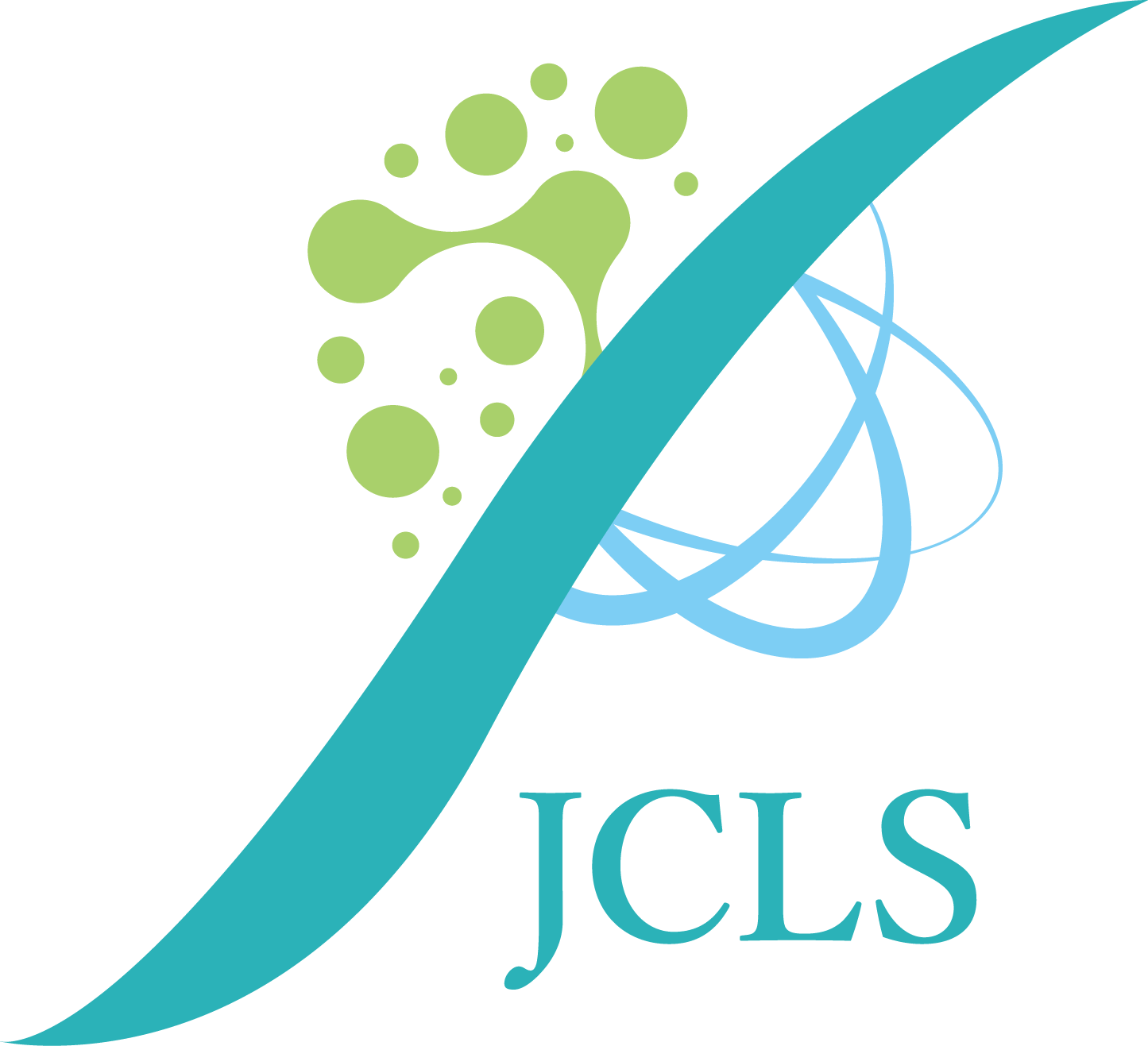 There are no enterprises, etc. with which there is a COI relationship to be disclosed pertaining to the topic presentation.
The Japan Association for Clinical Laboratory Science
 COI Disclosure　Name of lead presenter
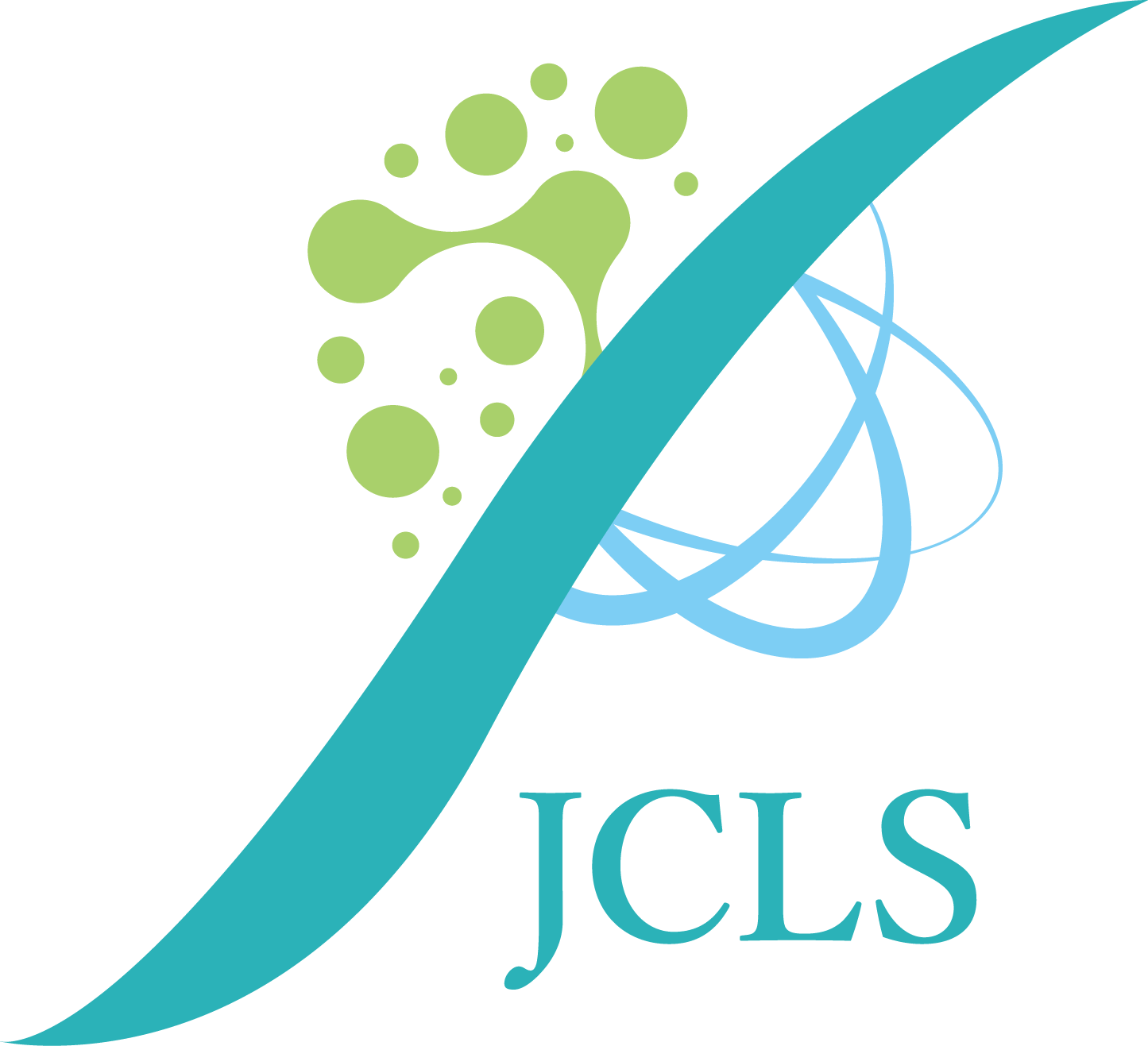 Enterprises, etc. with which there is a COI relationship to be disclosed pertaining to the topic presentation:
(1) Consultant:	
(2) Shareholding / profit:	
(3) Patent royalties:	
(4) Lecturer honoraria:	
(5) Manuscript fees:	
(6) Funds for sponsored/joint research:	XYZ Pharmaceuticals 
(7) Scholarship endowment:	XYZ Pharmaceuticals 
(8) Affiliation with donated courses:	Yes (XYZ Pharmaceuticals)
(9) Gifts or other compensation:	No
If “yes”,   leave the relevant item(s) and give the
name(s) of company / organization concerned. 
(No need to disclose the amounts. )